Networked Programs
Chapter 12
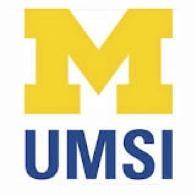 Python for Everybody
www.py4e.com
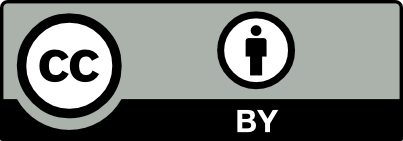 [Speaker Notes: Note from Chuck.  If you are using these materials, you can remove the UM logo and replace it with your own, but please retain the CC-BY logo on the first page as well as the acknowledgement page(s) at the end.]
ネットワーク・アーキテクチャの無料本
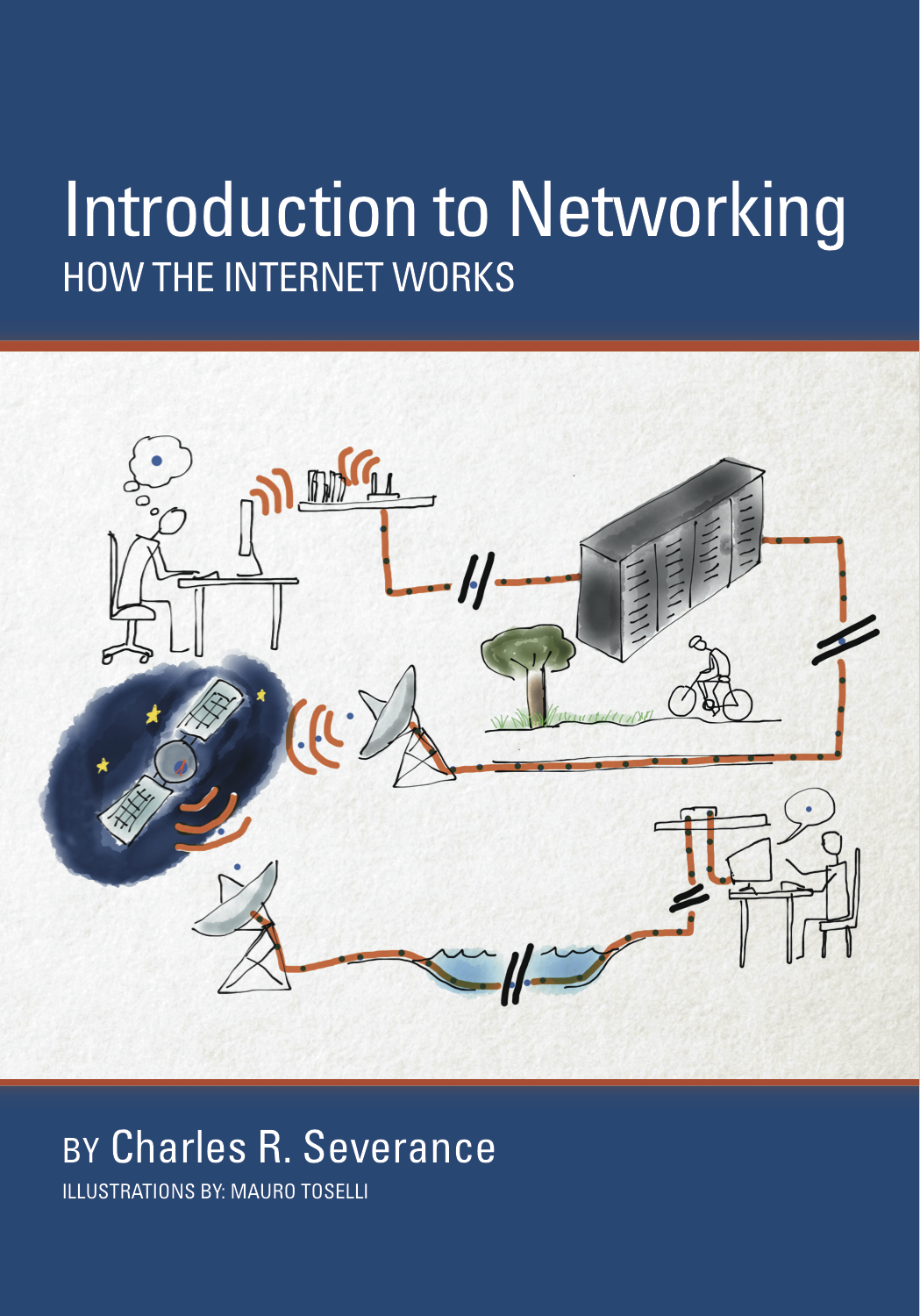 このトピックに興味を持たれた方、またはより詳細な情報が必要な方
www.net-intro.com
アプリケーション層
いまどきは一まとめ
プレゼンテーション層
HTTP, SMTP, SCP, …
セッション層
トランスポート層
TCP,　UDP
ネットワーク層
IP
データリンク層
Ethernet,　PPP,　X.25,…
物理層
光ファイバ,　銅線,　伝書鳩,…
OSI　(Open Systems Interconnect)　の7階層モデル
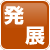 [Speaker Notes: ○竹内先生のスライド]
トランスポートコントロールプロトコル（TCP）
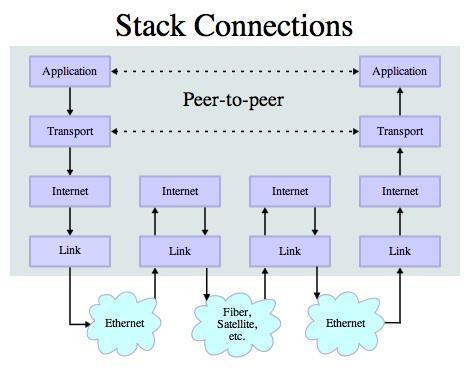 IP（インターネットプロトコル）の上に構築されている
IPがデータを失う可能性を想定し、データを保存し、失われそうな場合は再送信する
送信ウィンドウを使った「フロー制御」を扱う
信頼性の高いパイプを提供する
出典： http://en.wikipedia.org/wiki/Internet_Protocol_Suite
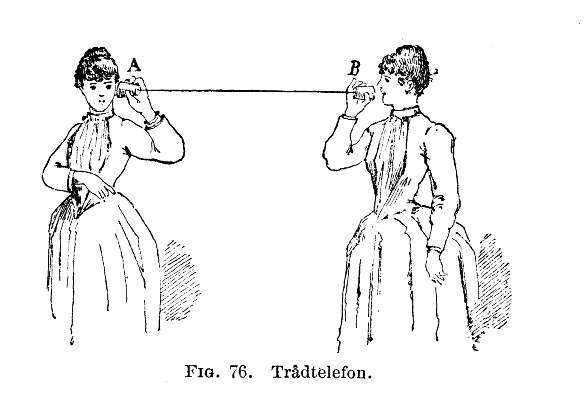 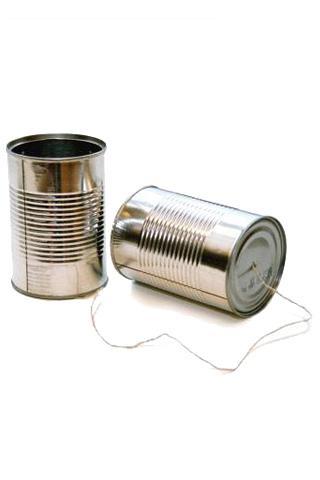 http://en.wikipedia.org/wiki/Tin_can_telephone
http://www.flickr.com/photos/kitcowan/2103850699/
TCPコネクション / ソケット
"コンピュータネットワークにおいて、インターネットソケットまたはネットワークソケットは、インターネットなどのインターネットプロトコルベースのコンピュータネットワークを介した双方向のプロセス間通信フローのエンドポイントである。"
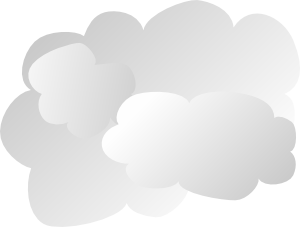 プロセス
プロセス
インターネット
http://en.wikipedia.org/wiki/Internet_socket
TCPポート番号
ポートは、アプリケーション固有またはプロセス固有のソフトウェア通信エンドポイントです
ネットワークに接続された複数のアプリケーションを同じサーバー上に共存させることができる
よく知られているTCPのポート番号のリストがある
http://en.wikipedia.org/wiki/TCP_and_UDP_port
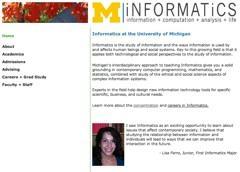 www.umich.edu
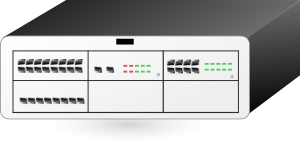 着信
電子メール
25
なーんちゃって
ログイン
23
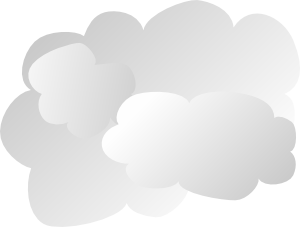 74.208.28.177
80
ウェブサーバー
443
109
パーソナル
メールボックス
110
クリップアート： http://www.clker.com/search/networksym/1
一般的なTCPポート
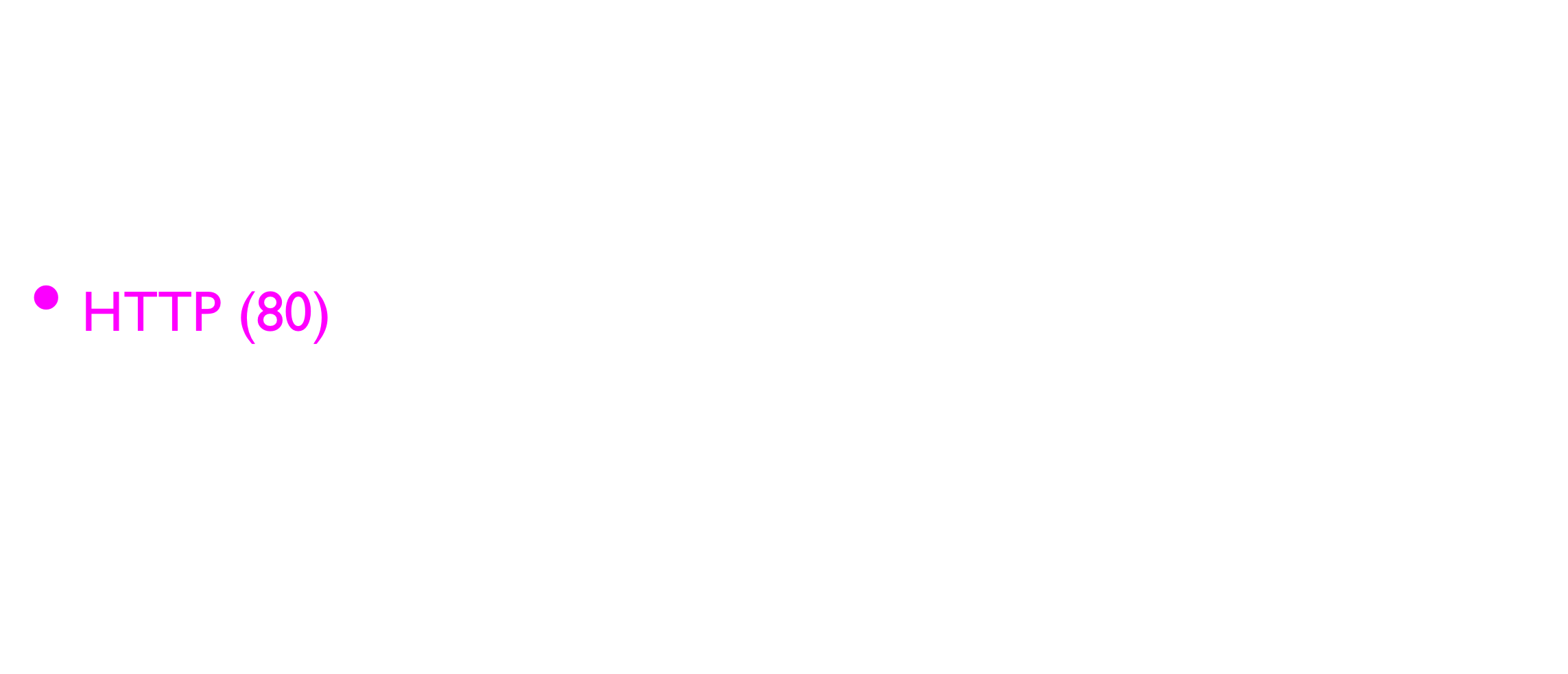 http://en.wikipedia.org/wiki/List_of_TCP_and_UDP_port_numbers
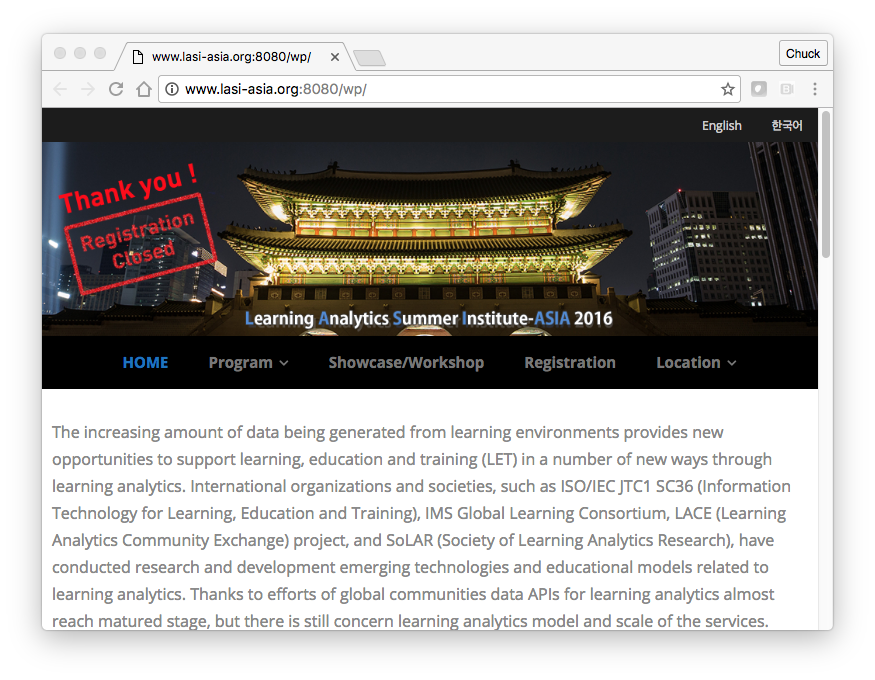 ウェブサーバーが「非標準」ポートで動作している場合、URLにポート番号が表示されることがあります。
Pythonのソケット
PythonはTCPソケットをビルトインでサポートしています。
インポートソケット
mysock = socket.socket(socket.AF_INET, socket.SOCK_STREAM)
mysock.connect( ('data.pr4e.org', 80) ) です。
ホスト
ポート
http://docs.python.org/library/socket.html
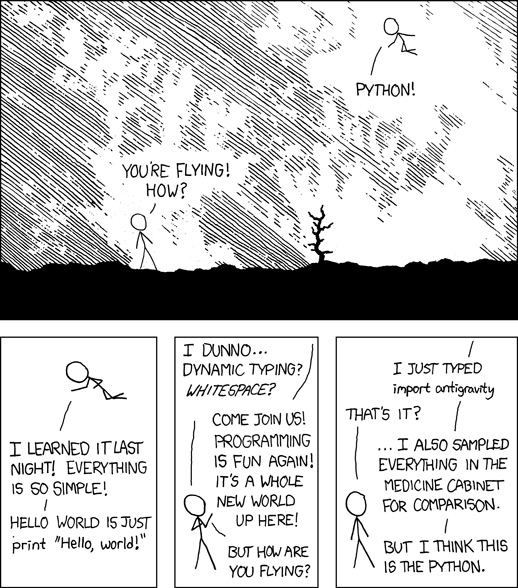 http://xkcd.com/353/
アプリケーションプロトコル
アプリケーションプロトコル
TCP（とPython）は信頼できるソケットを提供してくれるので、そのソケットを使って何をしたいのか？  どんな問題を解決したいのか？
アプリケーションプロトコル
- メール
- ワールドワイドウェブ
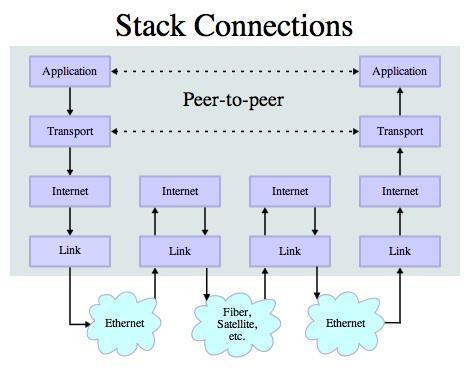 出典： http://en.wikipedia.org/wiki/Internet_Protocol_Suite
HTTP - Hypertext Transfer Protocol（ハイパーテキスト転送プロトコル
インターネット上で主流のアプリケーションレイヤープロトコル
HTML、画像、ドキュメントなどを取得するために、Webのために発明されました。
文書以外のデータも取得できるように拡張 - RSS、Webサービスなど  基本コンセプト - 接続を行う - 文書を要求する - 文書を取得する - 接続を終了する
http://en.wikipedia.org/wiki/Http
HTTP
ハイパーテキスト転送プロトコルとは、ブラウザがインターネット上のサーバーからWeb文書を取得するためのルールです
プロトコルとは何ですか？
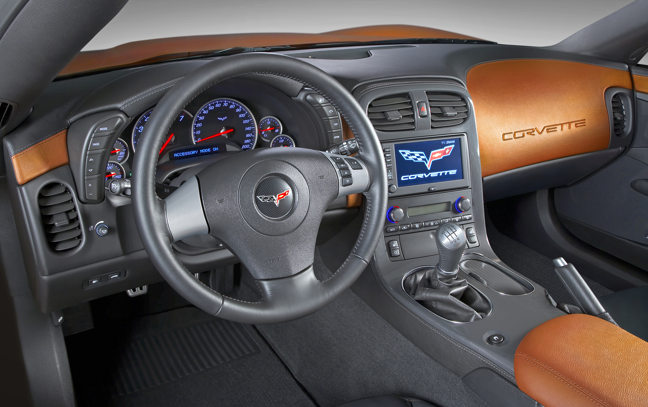 お互いの行動を予測できるように、すべての関係者が従うルールのセット
そして、ぶつからないように
アメリカの対面通行道路では、右側通行にする
イギリスの対面通行道路では、道路の左側を走行する
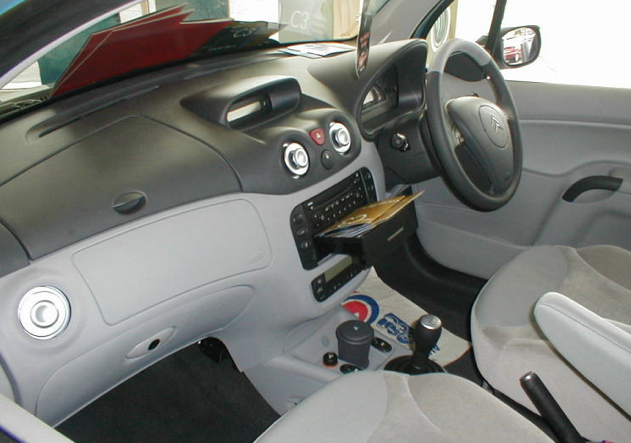 http://www.dr-chuck.com/page1.htm
プロトコル
ホスト
文書
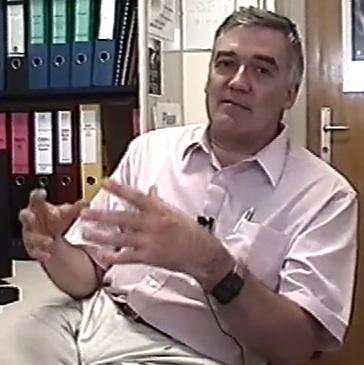 http://www.youtube.com/watch?v=x2GylLq59rI
ロバート・カイリュー
セルン
1:17 - 2:19
サーバーからデータを取得する
ユーザーがhref=の値を持つアンカータグをクリックして新しいページに移るたびに、ブラウザはウェブサーバーに接続し、「GET」リクエストを発行します - 指定したURLのページのコンテンツを取得するために
サーバーはHTMLドキュメントをブラウザに返し、ブラウザはドキュメントを整形してユーザーに表示する
ウェブサーバー
80
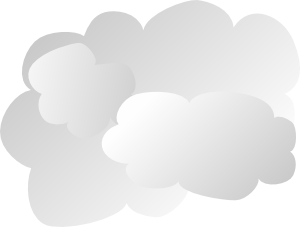 ブラウザー
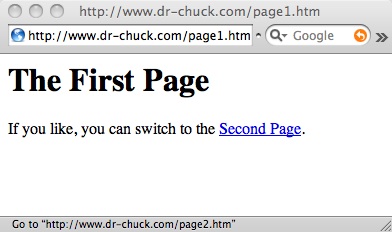 ウェブサーバー
80
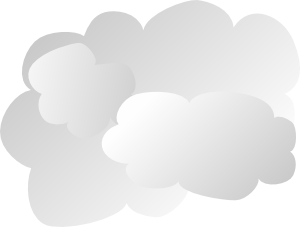 ブラウザー
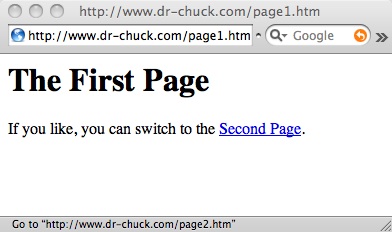 クリック
リクエスト
ウェブサーバー
80
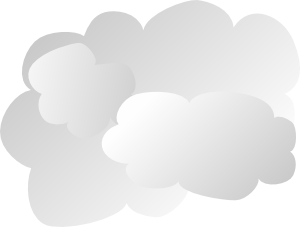 GET http://www.dr-chuck.com/page2.htm
ブラウザー
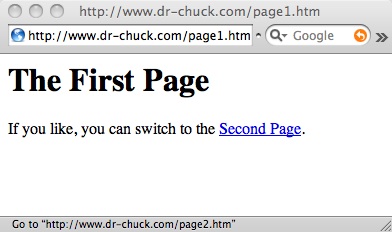 クリック
リクエスト
ウェブサーバー
80
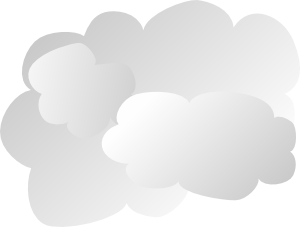 GET http://www.dr-chuck.com/page2.htm
ブラウザー
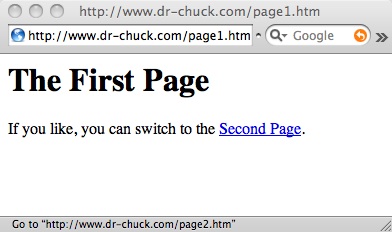 クリック
リクエスト
レスポンス
ウェブサーバー
<h1>2ページ目</h1><p>お好みで、<a href="page1.htm">1ページ目</a>に戻ることができます。
80
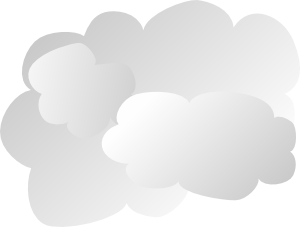 GET http://www.dr-chuck.com/page2.htm
ブラウザー
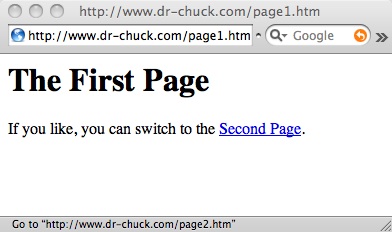 クリック
リクエスト
レスポンス
ウェブサーバー
<h1>2ページ目</h1><p>お好みで、<a href="page1.htm">1ページ目</a>に戻ることができます。
80
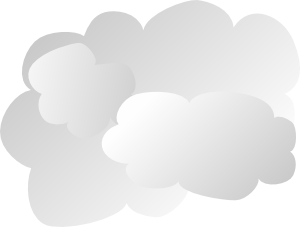 GET http://www.dr-chuck.com/page2.htm
ブラウザー
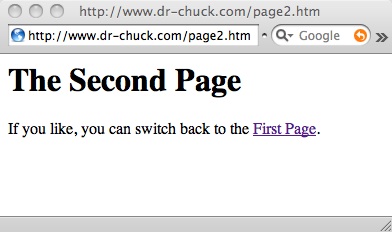 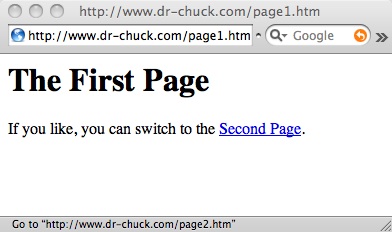 パース/
レンダー
クリック
インターネットスタンダード
インターネットのすべてのプロトコル（内部構造）の標準は、ある組織によって開発されている
インターネット技術特別調査委員会（IETF）
www.ietf.org
標準規格は "RFC" - "Request for Comments "と呼ばれます。
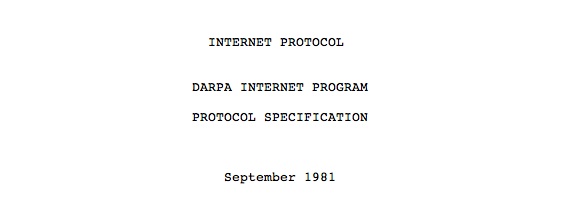 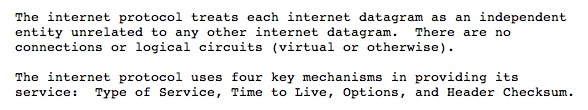 出典： http://tools.ietf.org/html/rfc791
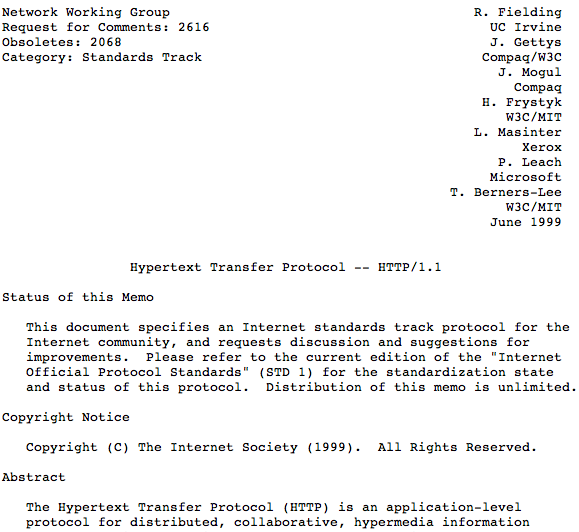 http://www.w3.org/Protocols/rfc2616/rfc2616.txt
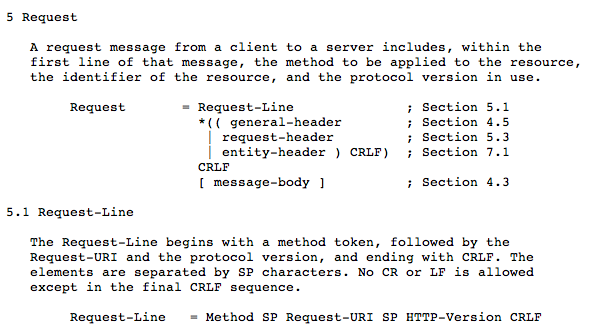 HTTPリクエストの作成
www.dr-chuck.com のようにサーバーに接続する"
ドキュメント（またはデフォルトのドキュメント）をリクエストする
GET http://www.dr-chuck.com/page1.htm HTTP/1.0
 GET http://www.mlive.com/ann-arbor/ HTTP/1.0
 GET http://www.facebook.com HTTP/1.0
ウェブサーバー
$ telnet www.dr-chuck.com 80
74.208.28.177を試用中...
Connected to www.dr-chuck.com.Escape 文字は '^]' です。
GET http://www.dr-chuck.com/page1.htm HTTP/1.0

http/1.1 200 ok
日付木曜日、1月08 2015 01:57:52 GMT
Last-Modified：サン、19 1月 2014 14:25:43 GMT
接続：閉じる
コンテンツタイプ：text/html

<h1>最初のページ</h1>。
<p>お好みで、切り替えてください。 
は、<a href="http://www.dr-chuck.com/page2.htm">セカンド ページ</a>。
外国人ホストによって接続が閉じられました。
ブラウザー
映画における正確なハッキング
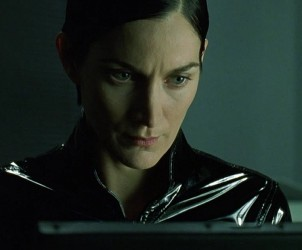 マトリックス・リローデッド
ボーン・アルティメイタム
ダイハード4
...
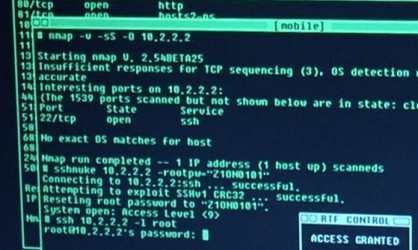 http://nmap.org/movies.html
ウェブブラウザを書こう！
PythonによるHTTPリクエスト
インポートソケット

mysock = socket.socket(socket.AF_INET, socket.SOCK_STREAM)
mysock.connect(('data.pr4e.org', 80))
cmd = 'GET http://data.pr4e.org/romeo.txt HTTP/1.0rnrn'.encode()
mysock.send(cmd)

while True：
    data = mysock.recv(512)
    if (len(data) < 1)：
        毀れる
    print(data.decode(),end='')
mysock.close()
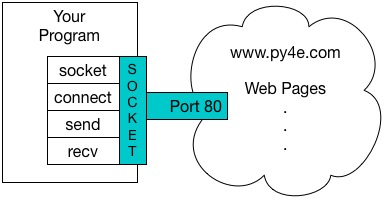 http/1.1 200 ok
日付2010年3月14日(日) 23:52:41 GMT
サーバーアパッチ
Last-Modified：火曜日, 29 12月 2009 01:31:22 GMT
ETag："143c1b33-a7-4b395bea"
Accept-Ranges: bytes
Content-Length: 167
接続：閉じる
Content-Type: text/plain

しかし、窓から差し込む光は柔らかく
それは東であり、ジュリエットは太陽である
フェアな太陽よ立ち上がれ、嫉妬深い月を殺せ
すでに病み上がりで、悲しみに青ざめる人
HTTPヘッダ
while True：
    data = mysock.recv(512)
    if ( len(data) < 1 ) ：
        毀れる
    print(data.decode())
HTTPボディ
キャラクターとストリングスについて...
ASCII
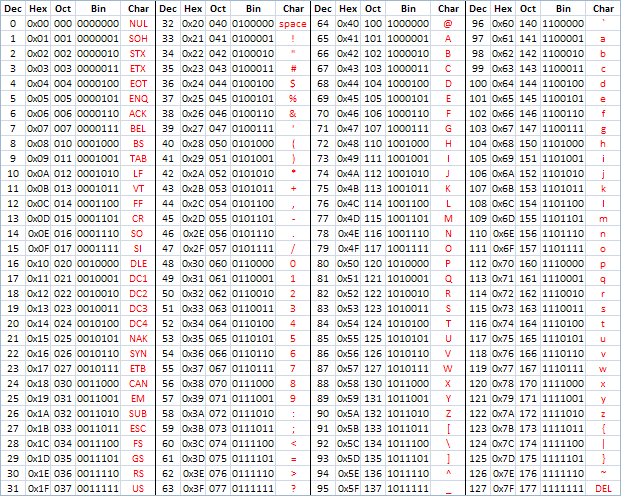 ASCII
https://en.wikipedia.org/wiki/ASCII
http://www.catonmat.net/download/ascii-cheat-sheet.png
単純な文字列を表現する
各文字は、8ビットのメモリに格納された0～256の数字で表現される 
8ビットのメモリを1バイトと呼ぶ（例：ディスクドライブには3テラバイトのメモリが搭載されている）。
ord() 関数は、単純な ASCII 文字の数値を表示します。
>>> print(ord('H'))
72
>>> print(ord('e'))
101
>>> print(ord('˶ˆ꒳ˆ˵))
10
>>>
ASCII
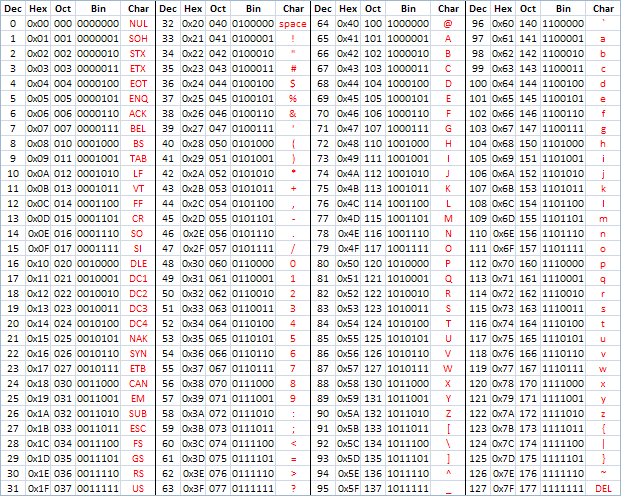 >>> print(ord('H'))
72
>>> print(ord('e'))
101
>>> print(ord('˶ˆ꒳ˆ˵))
10
>>>
1960年代から1970年代にかけては、1バイトが1文字であると思い込んでいましたが
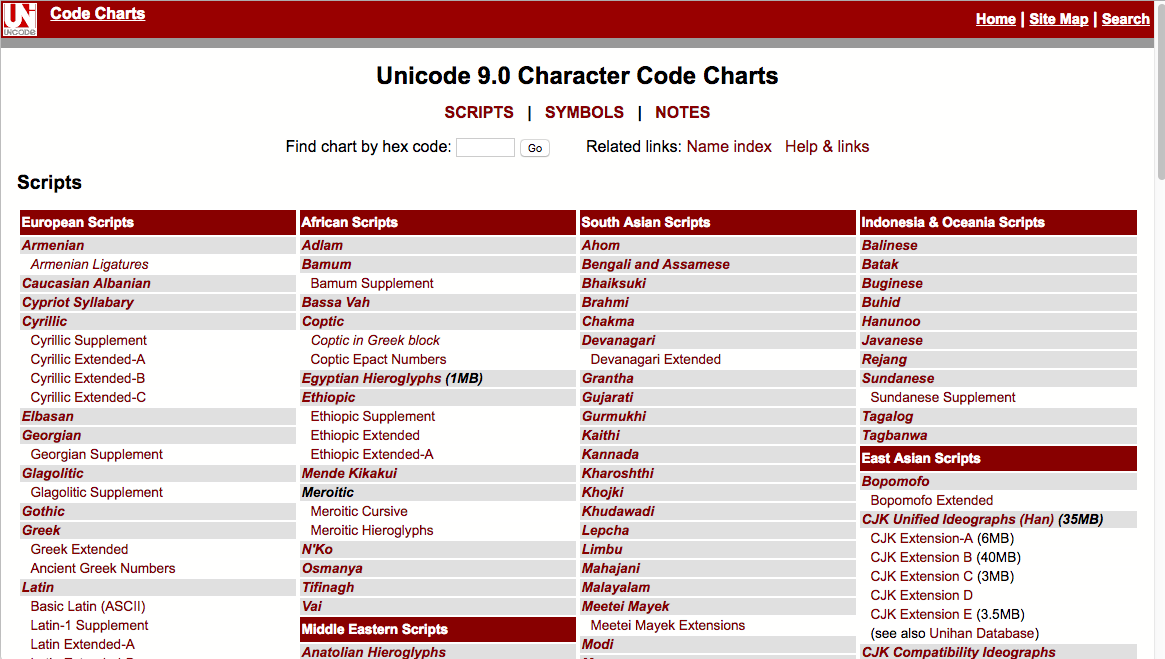 http://unicode.org/charts/
マルチバイトキャラクタ
コンピュータが扱う様々な文字を表現するために、複数のバイトで文字を表現しています。
UTF-16 - 固定長 - 2バイト
UTF-32 - 固定長 - 4バイト
UTF-8 - 1～4バイト
- ASCIIの上位互換
- ASCIIとUTF-8の自動判別機能
- UTF-8は、システム間で交換されるデータをエンコードするための推奨事項です。    システム間で交換されるデータ
https://en.wikipedia.org/wiki/UTF-8
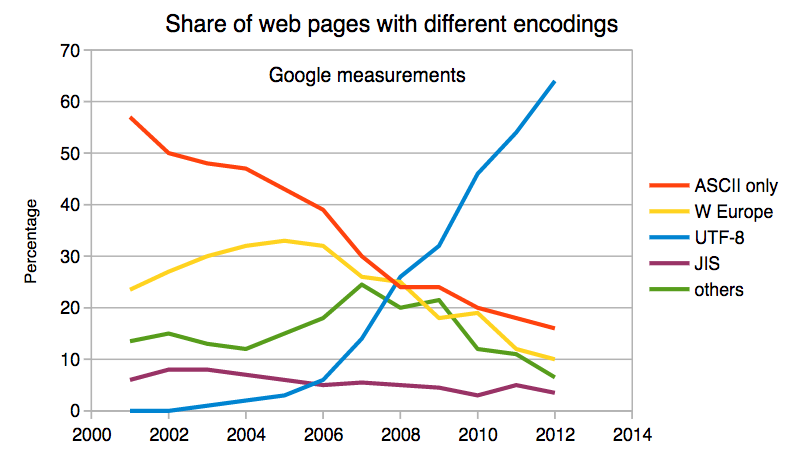 Pythonの2種類の文字列
Python 2.7.10 
>>> x = '이광춘'である。
>>> タイプ(x)
<タイプ 'str'>
>>> x = u'이광춘'である。
>>> タイプ(x)
<type 'unicode'>
>>>
Python 3.5.1
>>> x = '이광춘'である。
>>> タイプ(x)
<クラス 'str'>
>>> x = u'이광춘'である。
>>> タイプ(x)
<クラス 'str'>
>>>
Python 3では、すべての文字列はUnicodeです。
Python 2 と Python 3 の比較
Python 2.7.10 
>>> x = b'abc'である。
>>> タイプ(x)
<タイプ 'str'>
>>> x = '이광춘'である。
>>> タイプ(x)
<タイプ 'str'>
>>> x = u'이광춘'である。
>>> タイプ(x)
<type 'unicode'>
Python 3.5.1
>>> x = b'abc'である。
>>> タイプ(x)
<クラス 'bytes'>
>>> x = '이광춘'である。
>>> タイプ(x)
<クラス 'str'>
>>> x = u'이광춘'である。
>>> タイプ(x)
<クラス 'str'>
Python 3とユニコード
Python 3では、内部的にすべての文字列がUNICODEになります。 
Pythonのプログラムで文字列変数を扱ったり、ファイルからデータを読み込んだりすることは、通常 "ただ動く "だけです。
ソケットを使ってネットワークリソースに接続したり、データベースに接続したりする場合、データのエンコードとデコードを行う必要があります（通常はUTF-8になります）。
Python 3.5.1
>>> x = b'abc'である。
>>> タイプ(x)
<クラス 'bytes'>
>>> x = '이광춘'です。
>>> タイプ(x)
<クラス 'str'>
>>> x = u'이광춘'である。
>>> タイプ(x)
<クラス 'str'>
Pythonの文字列をバイトに変換
ネットワークソケットのような外部リソースと話すときは、バイトを送信します。したがって、Python 3 の文字列を所定の文字エンコーディングにする必要があります。
外部リソースからデータを読み込む場合、文字セットに基づいてデータをデコードし、Python 3で文字列として適切に表現する必要があります。
while True：
    data = mysock.recv(512)
    if ( len(data) < 1 ) ：
        毀れる
    mystring = data.decode()
    print(mystring)する
PythonによるHTTPリクエスト
インポートソケット

mysock = socket.socket(socket.AF_INET, socket.SOCK_STREAM)
mysock.connect(('data.pr4e.org', 80))
cmd = 'GET http://data.pr4e.org/romeo.txt HTTP/1.0n'.encode()
mysock.send(cmd)

while True：
    data = mysock.recv(512)
    if (len(data) < 1)：
        毀れる
    print(data.decode())
mysock.close()
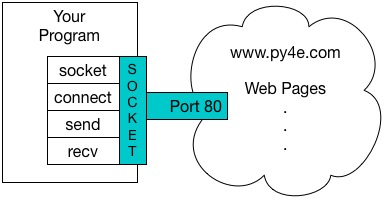 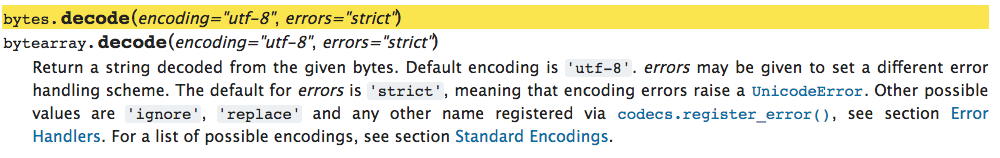 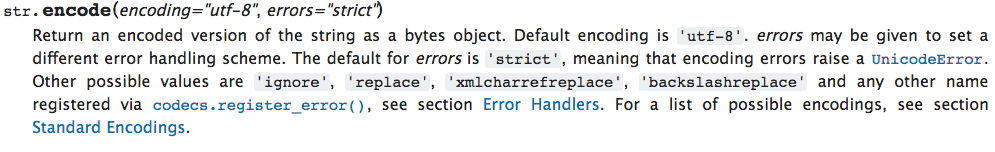 https://docs.python.org/3/library/stdtypes.html#bytes.decode
https://docs.python.org/3/library/stdtypes.html#str.encode
ネットワーク
バイト
ユーティーエフエイト
デコード()
リカバー
ソケット
ストリング
ユニコード
バイト
ユーティーエフエイト
送り込む
エンコード()
インポートソケット

mysock = socket.socket(socket.AF_INET, socket.SOCK_STREAM)
mysock.connect(('data.pr4e.org', 80))
cmd = 'GET http://data.pr4e.org/romeo.txt HTTP/1.0n'.encode()
mysock.send(cmd)

while True：
    data = mysock.recv(512)
    if (len(data) < 1)：
        毀れる
    print(data.decode())
mysock.close()
urllibでHTTPを簡単にする
Pythonでurllibを使う
HTTPは非常に一般的なので、私たちは、すべてのソケット作業を代わりに行い、ウェブページをファイルのように見せるライブラリを用意しています
インポート urllib.request, urllib.parse, urllib.error

fhand = urllib.request.urlopen('http://data.pr4e.org/romeo.txt')
for line in fhand：
    print(line.decode().strip())
urllib1.py
インポート urllib.request, urllib.parse, urllib.error

fhand = urllib.request.urlopen('http://data.pr4e.org/romeo.txt')
for line in fhand：
    print(line.decode().strip())
しかし、窓から差し込む光は柔らかく
それは東であり、ジュリエットは太陽である
フェアな太陽よ立ち上がれ、嫉妬深い月を殺せ
すでに病み上がりで、悲しみに青ざめる人
urllib1.py
ファイルのように...
インポート urllib.request, urllib.parse, urllib.error

fhand = urllib.request.urlopen('http://data.pr4e.org/romeo.txt')

counts = dict()
for line in fhand：
    words = line.decode().split()
    for word in wordsの略です：
        counts[word] = counts.get(word, 0) + 1
print(counts)する
urlwords.py
ウェブページを読む
インポート urllib.request, urllib.parse, urllib.error

fhand = urllib.request.urlopen('http://www.dr-chuck.com/page1.htm')
for line in fhand：
    print(line.decode().strip())
<h1>最初のページ</h1>。
<p>よろしければ、<a href="http://www.dr-chuck.com/page2.htm">セカンドページ</a>に切り替えてください。
</p>
urllib2.py
リンク集
インポート urllib.request, urllib.parse, urllib.error

fhand = urllib.request.urlopen('http://www.dr-chuck.com/page1.htm')
for line in fhand：
    print(line.decode().strip())
<h1>最初のページ</h1>。
<p>よろしければ、<a href="http://www.dr-chuck.com/page2.htm">セカンドページ</a>に切り替えてください。
</p>
urllib2.py
The First Lines of Code @ Google?
インポート urllib.request, urllib.parse, urllib.error

fhand = urllib.request.urlopen('http://www.dr-chuck.com/page1.htm')
for line in fhand：
    print(line.decode().strip())
HTMLを解析する (別名:ウェブスクレイピング)
ウェブスクレイピングとは？
プログラムまたはスクリプトがブラウザのふりをしてウェブページを取得し、そのウェブページを見て情報を抽出し、さらにウェブページを見る場合
検索エンジンはウェブページをスクレイピングします。これを "spidering the web "または "web crawling "と呼びます。
http://en.wikipedia.org/wiki/Web_scraping
http://en.wikipedia.org/wiki/Web_crawler
なぜスクレイプなのか？
プルデータ（特にソーシャルデータ） - 誰が誰にリンクしているのか？
"エクスポート機能 "のないシステムから自分のデータを取り戻せ
新しい情報を得るためにサイトを監視する
検索エンジン用のデータベースを作るためにウェブをスパイダー化する
ウェブページのスクレイピング
ウェブページのスクレイピングについては賛否両論あり、少し鼻につくサイトもあるようです。
著作権で保護された情報の再掲載は禁止されています
利用規約に違反する行為は禁止されています
簡単な方法-美しいスープ
難しい方法で文字列検索を行うことができる
または、www.crummy.com の BeautifulSoup というフリーソフトのライブラリを使用します。
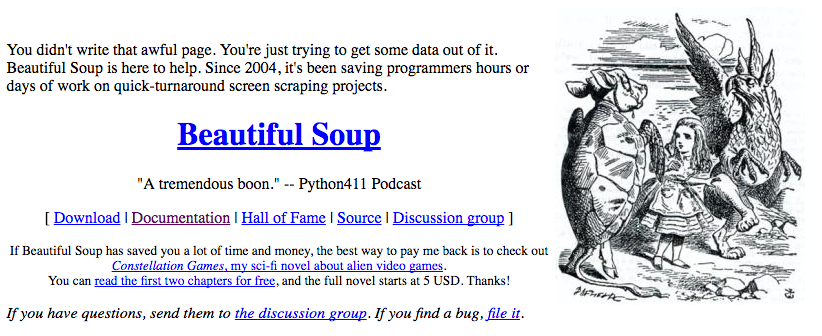 https://www.crummy.com/software/BeautifulSoup/
ビューティフルスープインストール
# これを実行するために、BeautifulSoupをインストールします。
# https://pypi.python.org/pypi/beautifulsoup4

# あるいはファイルをダウンロードする
# http://www.py4e.com/code3/bs4.zip
# そして、このファイルと同じディレクトリに解凍してください。

インポート urllib.request, urllib.parse, urllib.error
from bs4 import BeautifulSoup

...
urllinks.py
インポート urllib.request, urllib.parse, urllib.error
from bs4 import BeautifulSoup

url = input('Enter - ')
html = urllib.request.urlopen(url).read()
スープ = BeautifulSoup(html, 'html.parser')

# アンカータグをすべて取得する
タグ = soup('a')
for tag in tags：
    print(tag.get('href', None))
python urllinks.py 
エンター - http://www.dr-chuck.com/page1.htm
http://www.dr-chuck.com/page2.htm
Summary
The TCP/IP gives us pipes / sockets between applications
We designed application protocols to make use of these pipes
HyperText Transfer Protocol (HTTP) is a simple yet powerful protocol
Python has good support for sockets, HTTP, and HTML parsing
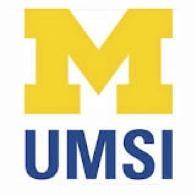 Acknowledgements / Contributions
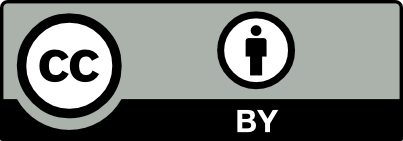 Thes slide are Copyright 2010-  Charles R. Severance (www.dr-chuck.com) of the University of Michigan School of Information and open.umich.edu and made available under a Creative Commons Attribution 4.0 License.  Please maintain this last slide in all copies of the document to comply with the attribution requirements of the license.  If you make a change, feel free to add your name and organization to the list of contributors on this page as you republish the materials.

Initial Development: Charles Severance, University of Michigan School of Information

… Insert new Contributors here
...